Fast open modificationspectral library searching through approximate nearest neighbor indexing
Wout Bittremieux

Cascadia Proteomics Symposium
July 23, 2018
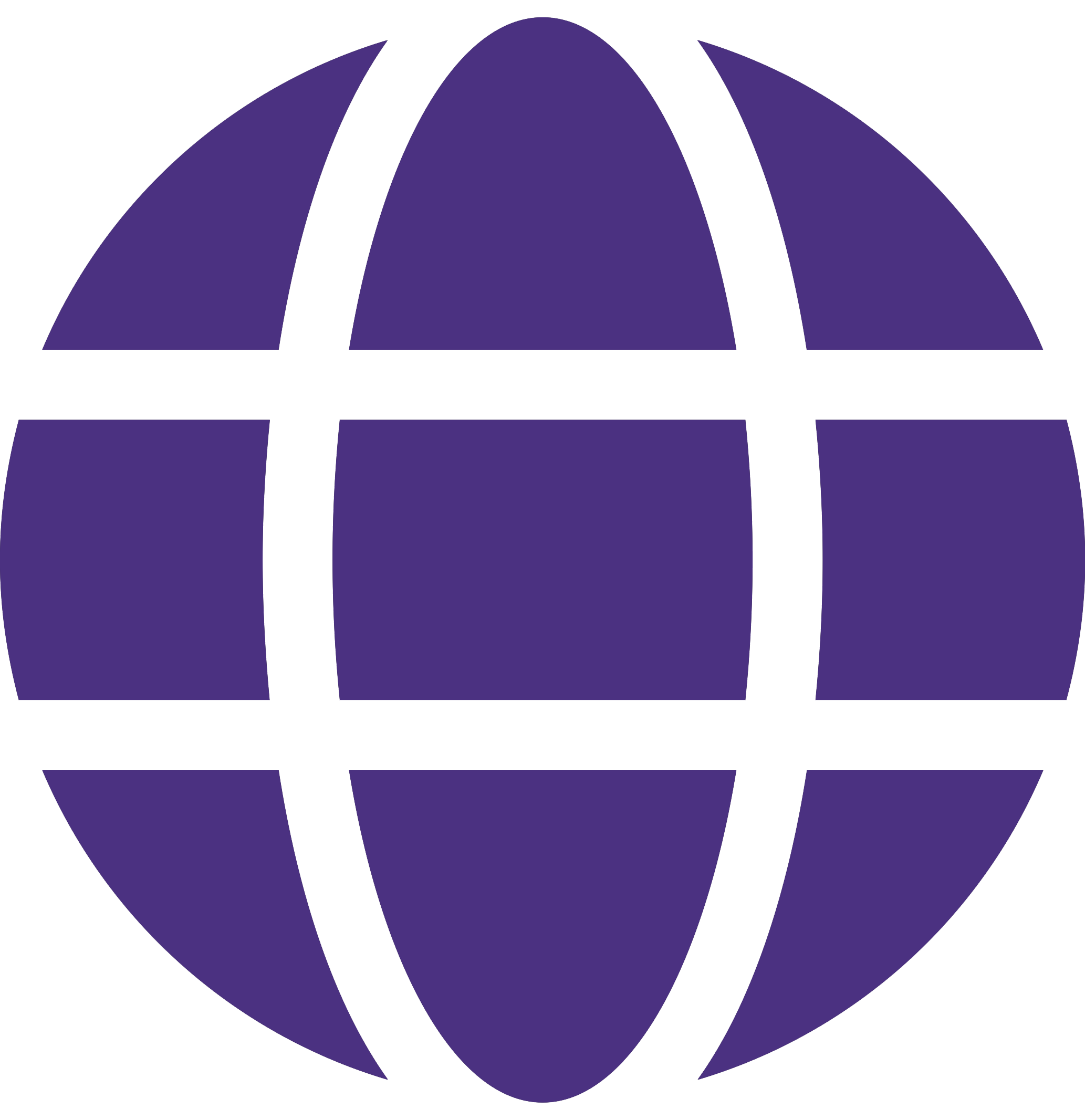 bittremieux.be
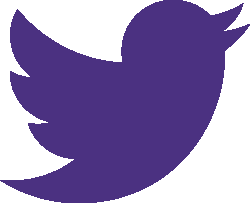 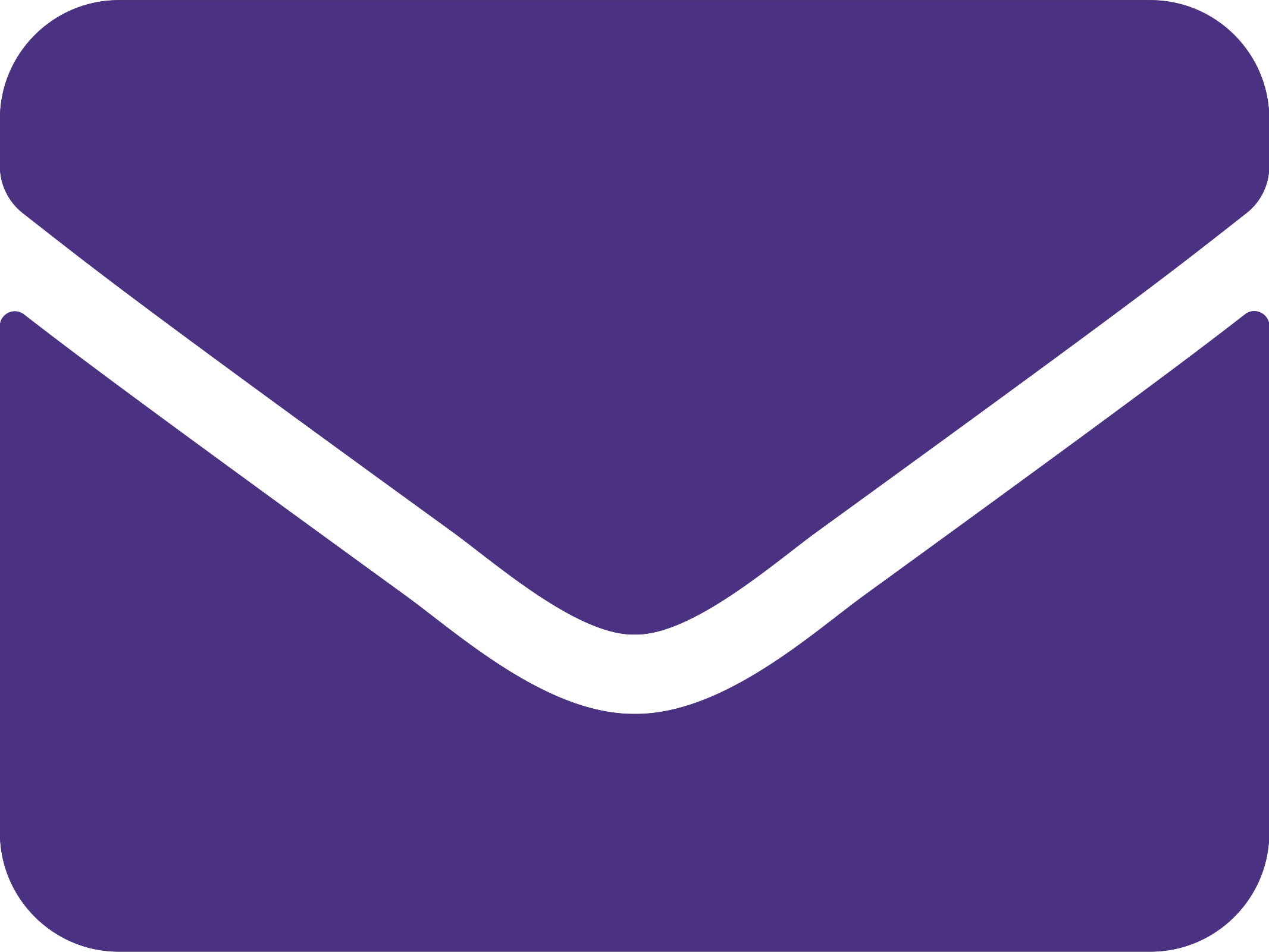 @bittremieux
wout@uw.edu
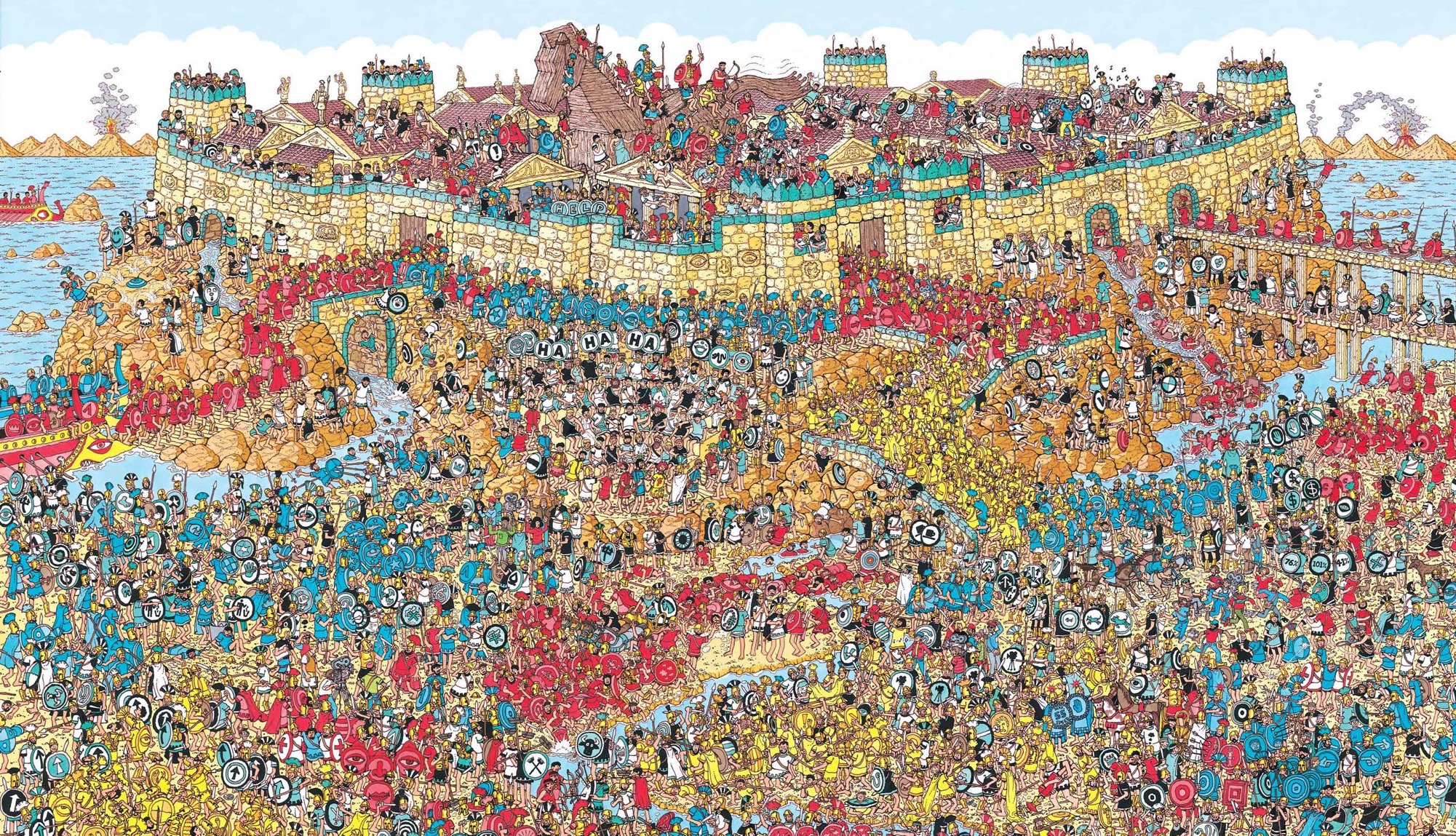 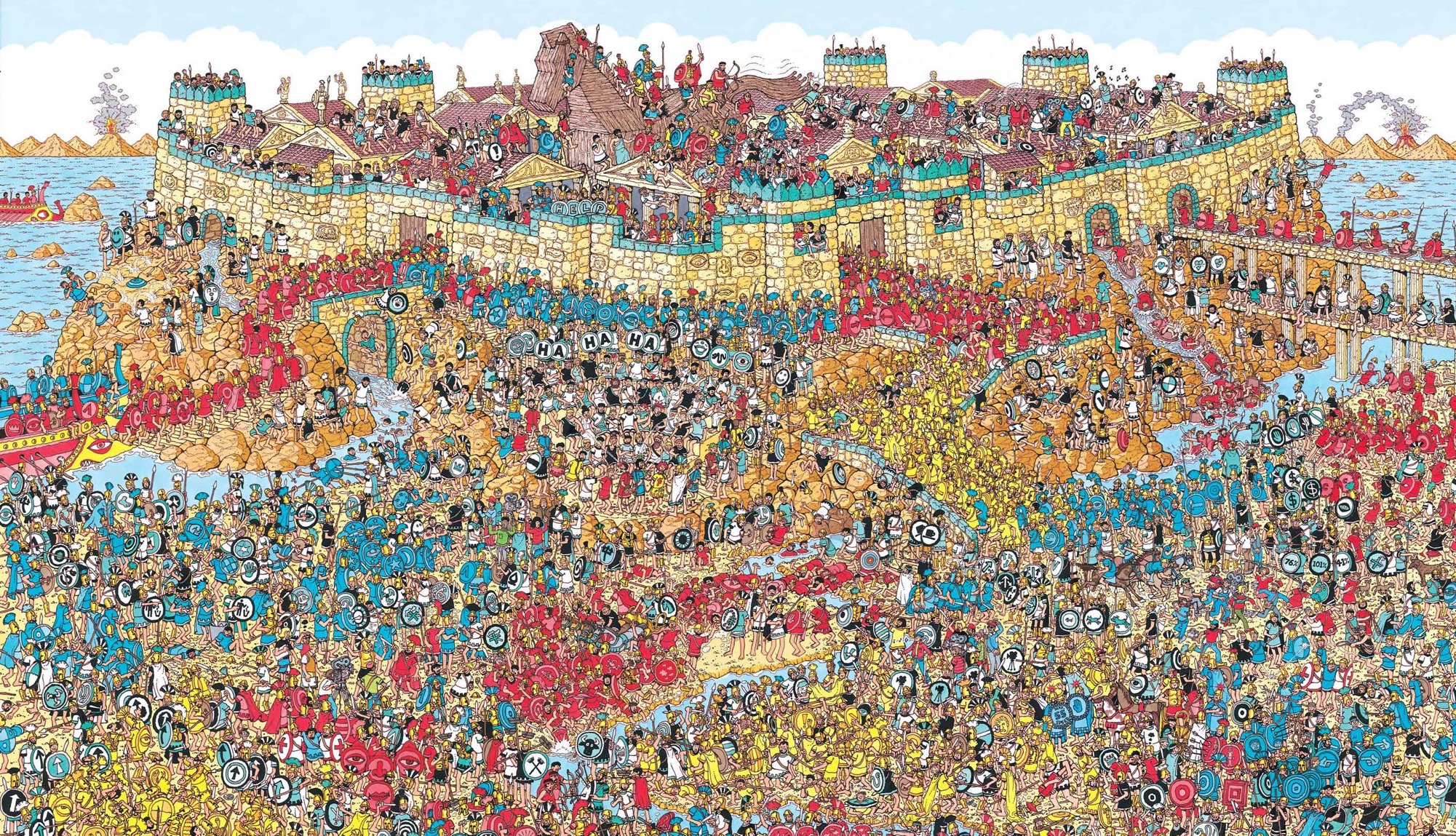 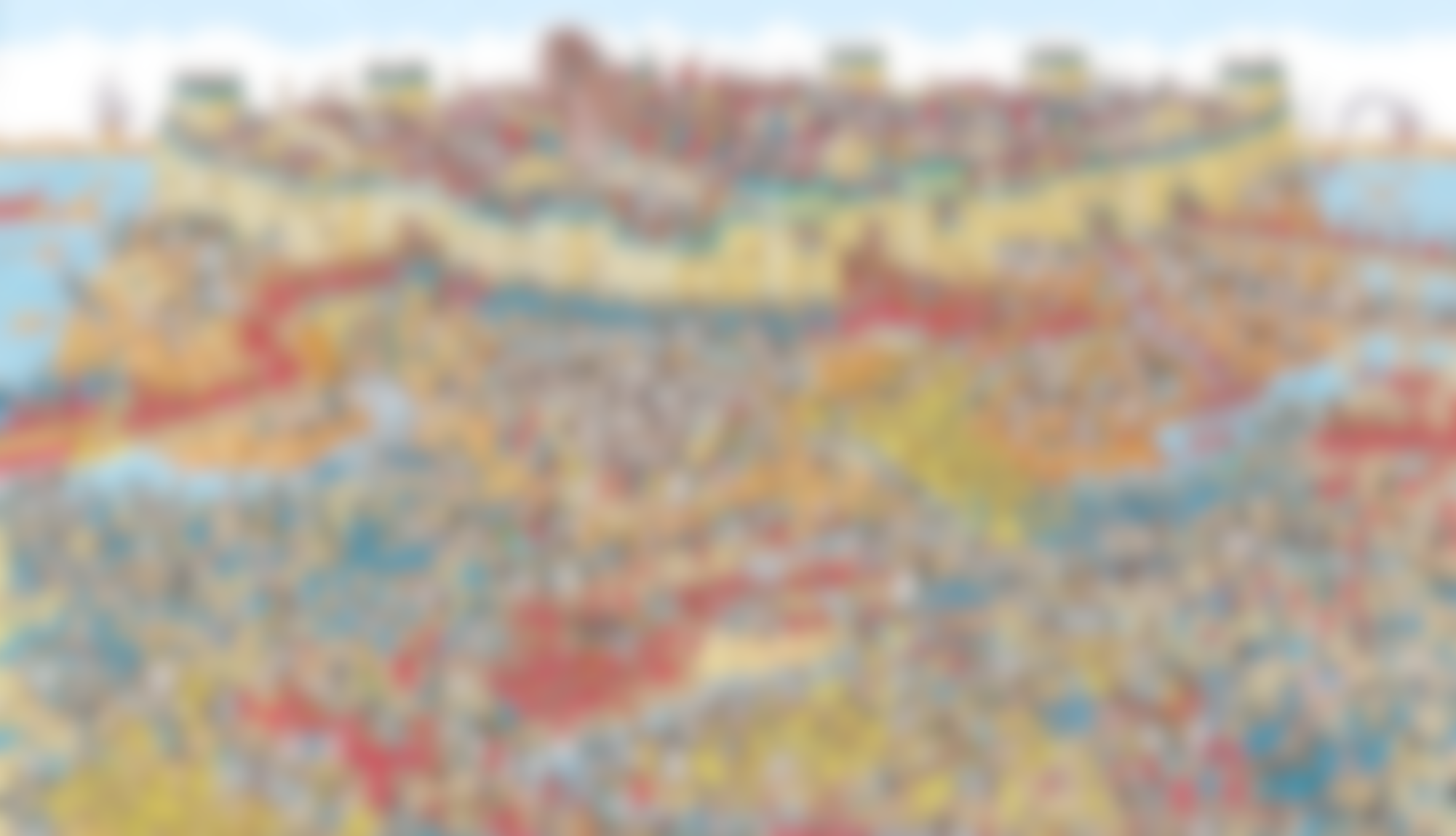 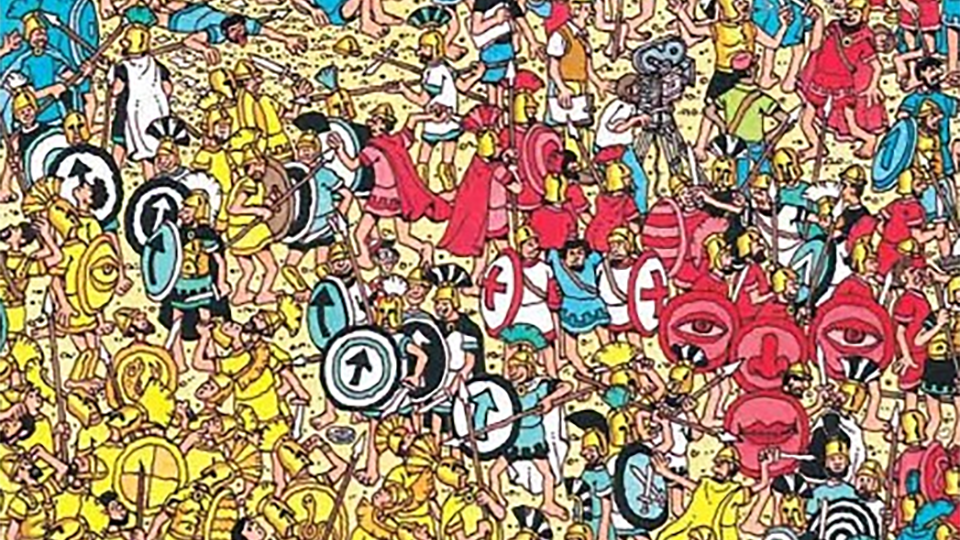 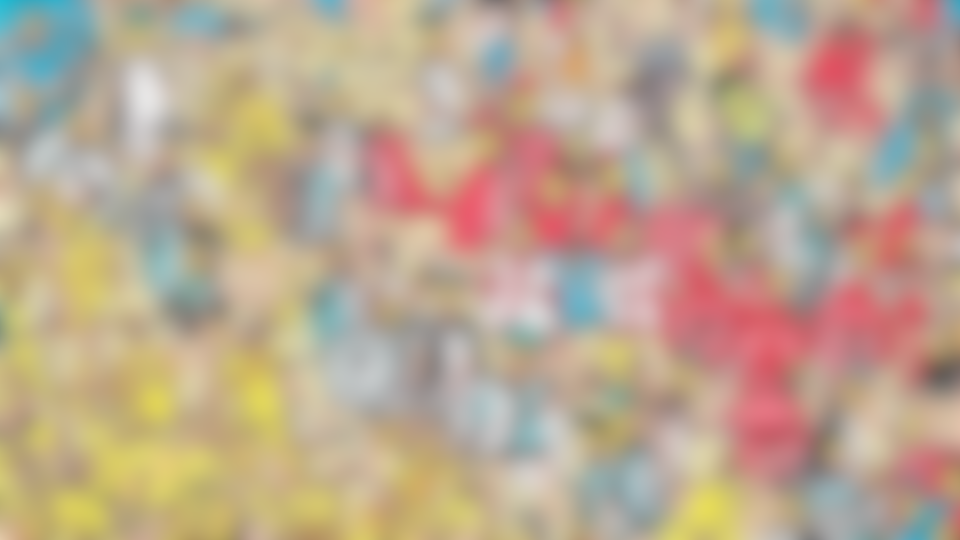 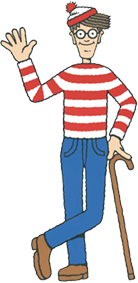 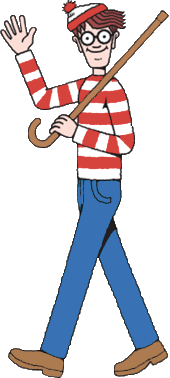 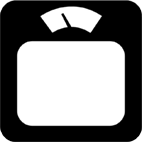 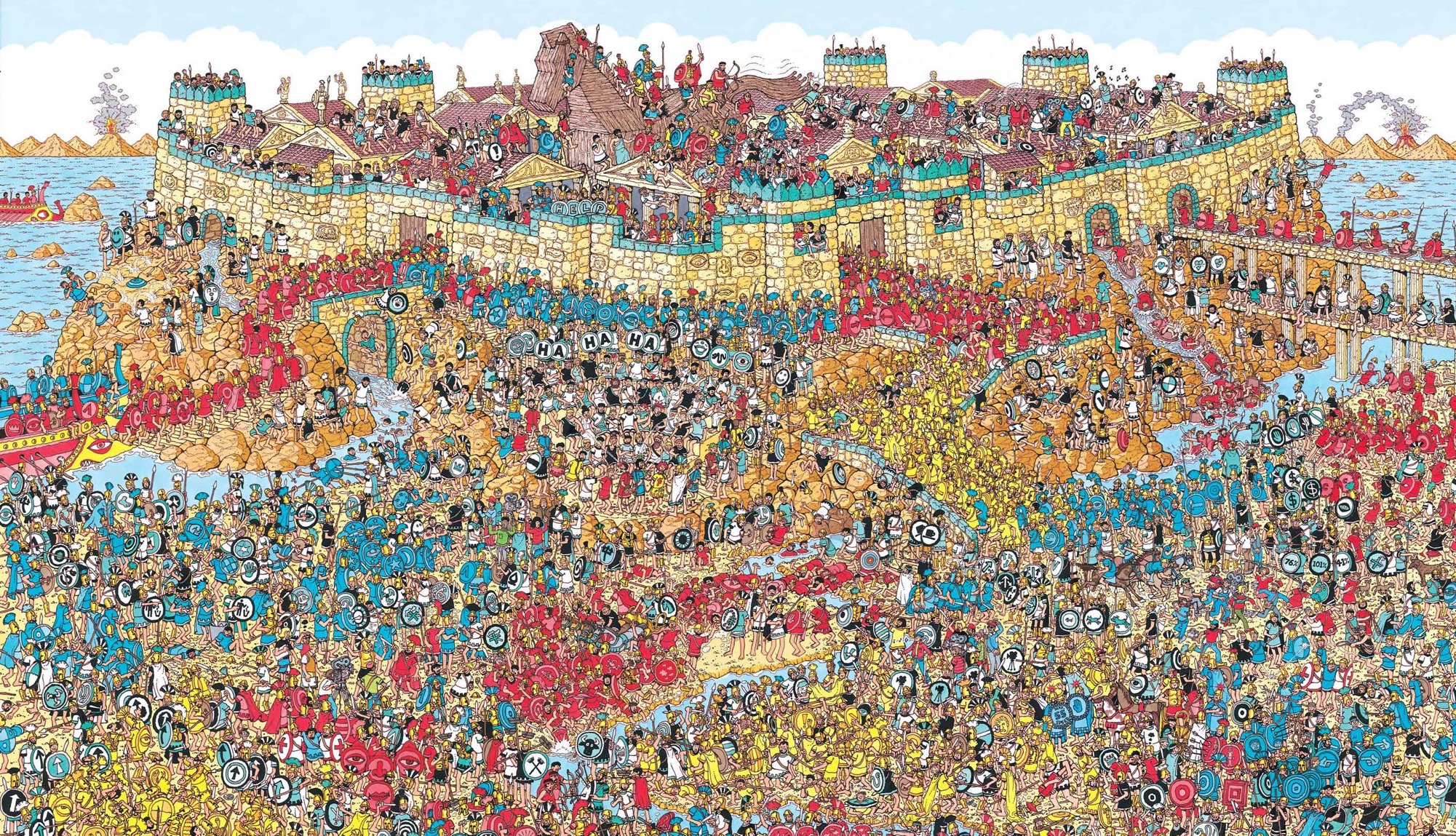 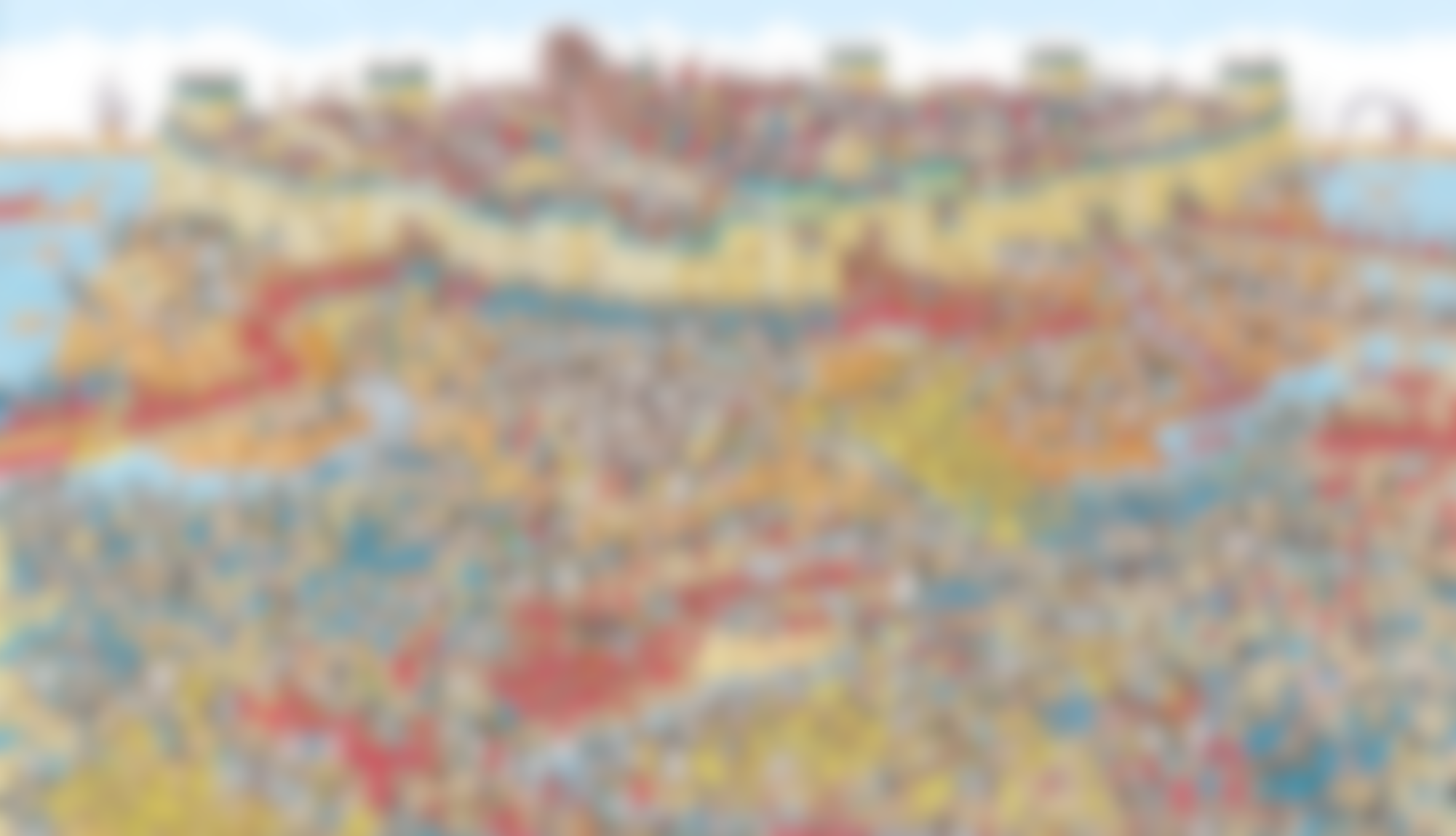 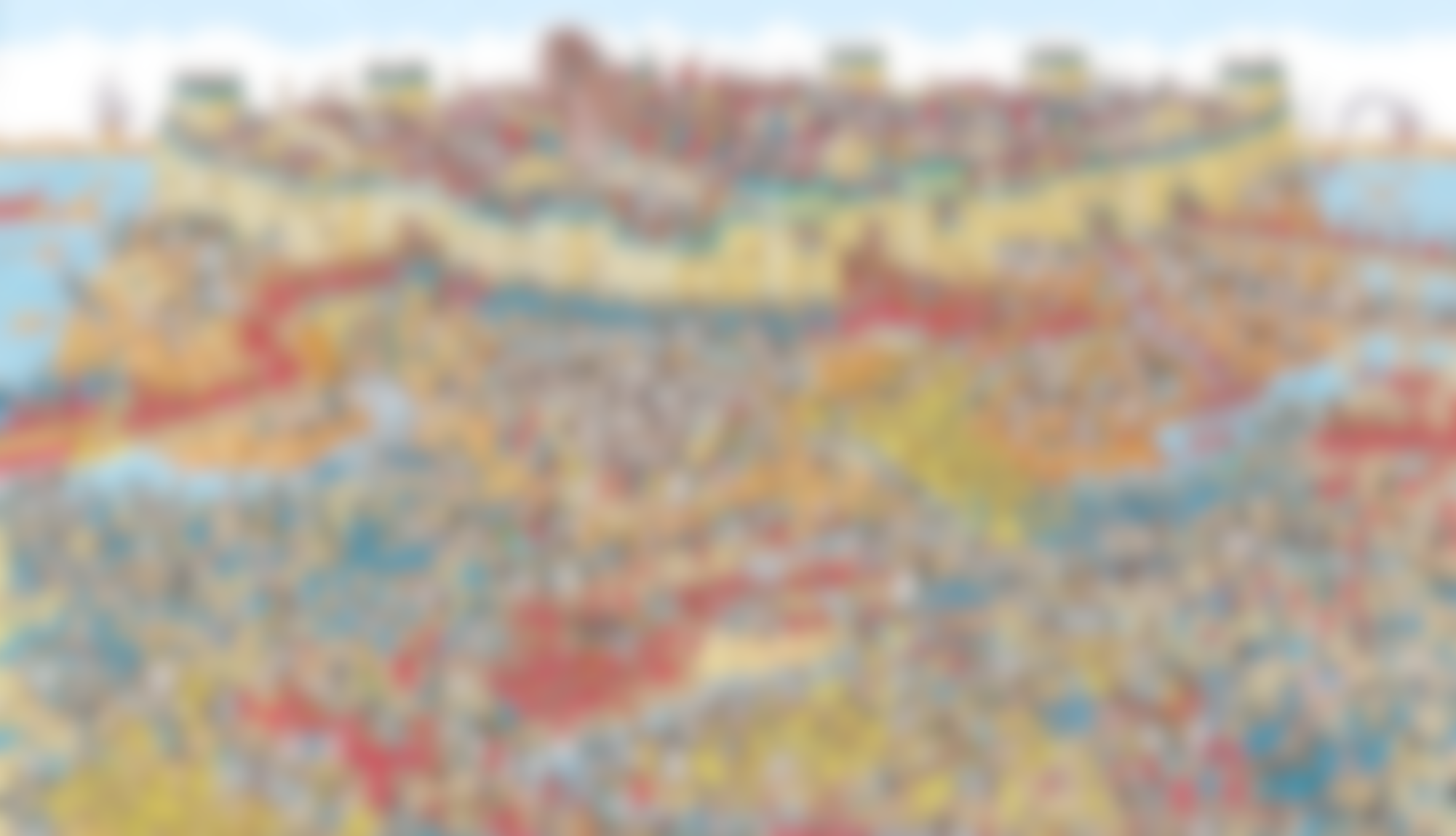 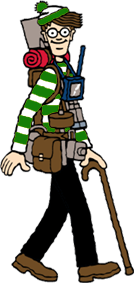 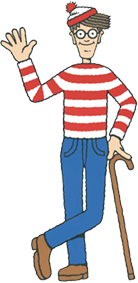 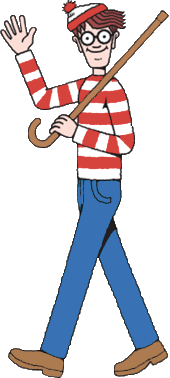 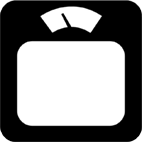 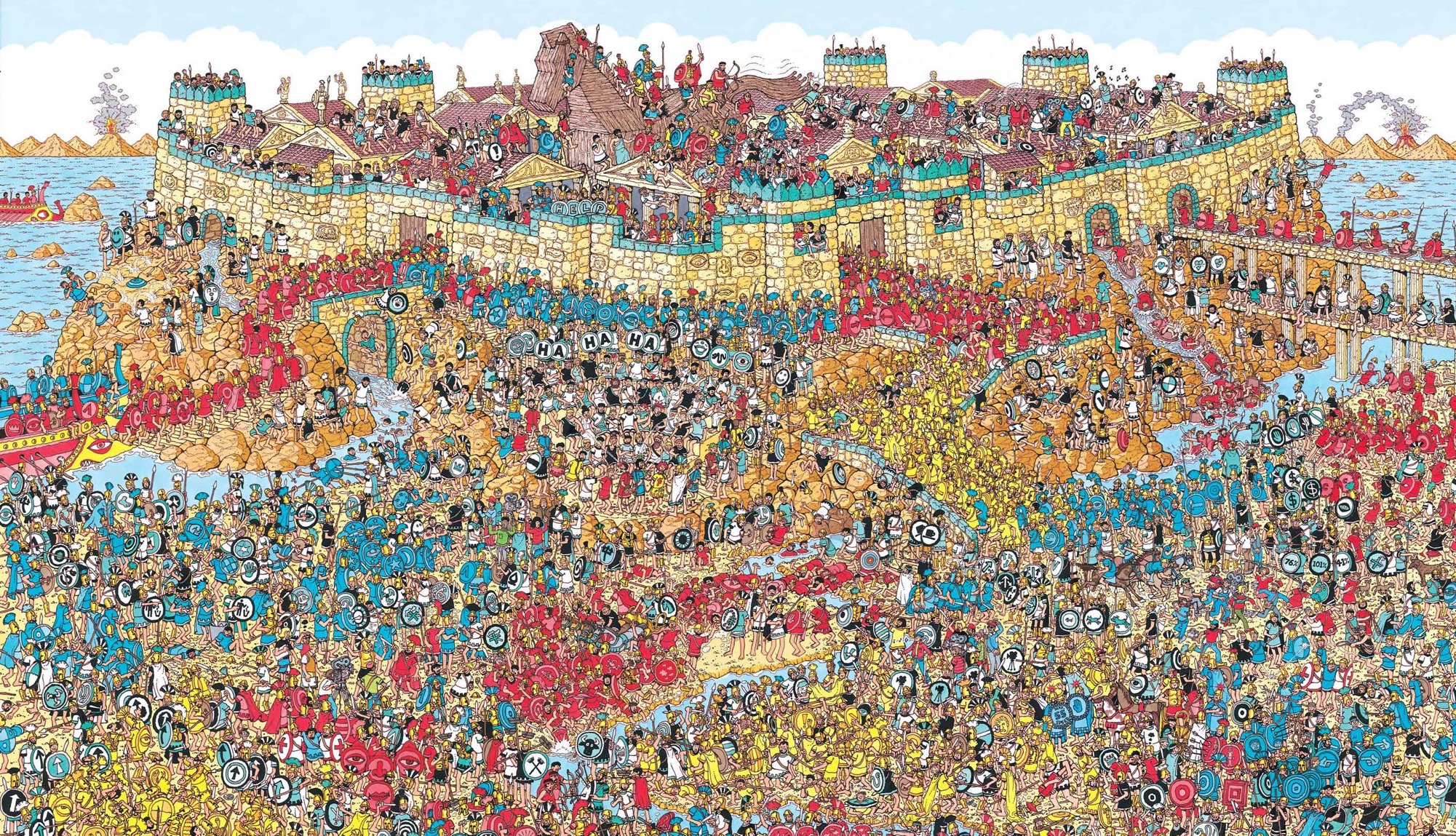 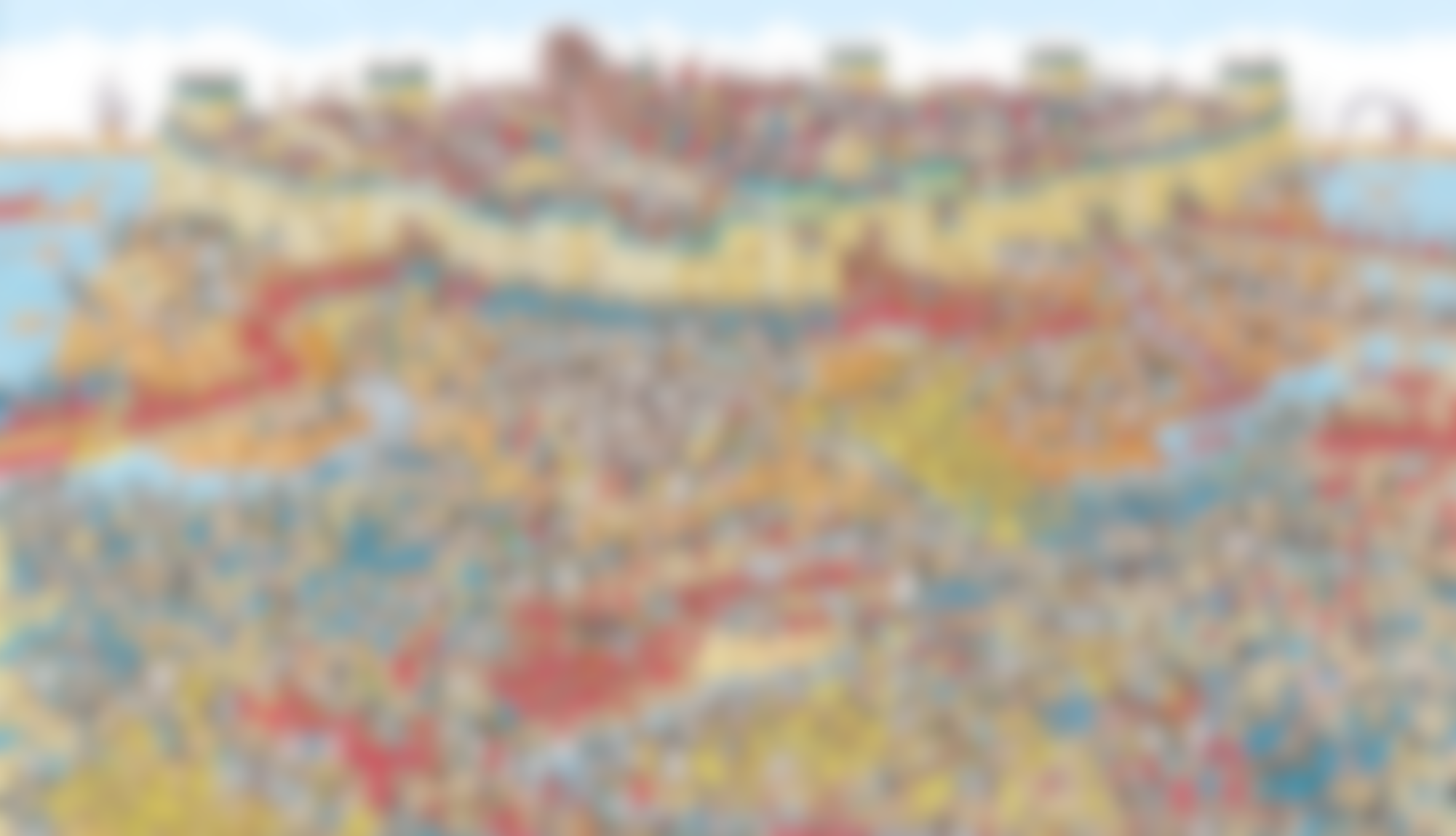 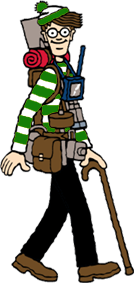 open modification searching
Chick, J. M. et al. A mass-tolerant database search identifies a large proportion of unassigned spectra in shotgun proteomics as modified peptides. Nat. Biotechnol. 33, 743–749 (2015).
5
[Speaker Notes: +111% IDs]
open modification searching
Chick, J. M. et al. A mass-tolerant database search identifies a large proportion of unassigned spectra in shotgun proteomics as modified peptides. Nat. Biotechnol. 33, 743–749 (2015).
6
[Speaker Notes: # SSMs	Δm (Da)	Potential modification
369,341	0.003
46,659	1.005	First isotopic peak
31,473	15.998	Oxidation or hydroxylation / Ala → Ser substitution / Phe → Tyr substitution
14,088	2.006	Second isotopic peak
6,418	-0.991	Amidation
5,777	-17.023	Pyro-glu from Q / loss of ammonia
5,433	17.002	Replacement of proton with ammonium ion
4,815	183.039	Aminoethylbenzenesulfonylation
4,777	27.998	Formylation / Ser → Asp substitution / Thr → Glu substitution
3,266	301.991	Unidentified modification]
ANN-SoLo
Bittremieux, W., Meysman, P., Noble, W. S. & Laukens, K. Fast open modification spectral library searching through approximate nearest neighbor indexing. bioRxiv (2018).
7
ANN-SoLo
Cascade search

Shifted dot product

Approximate nearest neighbor indexing
8
cascade search
small precursor mass window
wide precursor mass window
search & FDR control
search & FDR control
rejected spectra
rejected spectra
VKLTCpTLS
SGHpSSpYIIA
PLLLHCTG
SLSQPVLTQ
SASASLGSS
accepted
SSMs
accepted
SSMs
9
ANN-SoLo
Cascade search

Shifted dot product

Approximate nearest neighbor indexing
10
shifted dot product
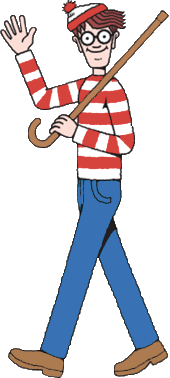 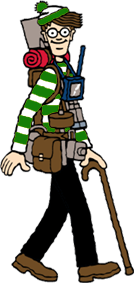 ???
11
shifted dot product
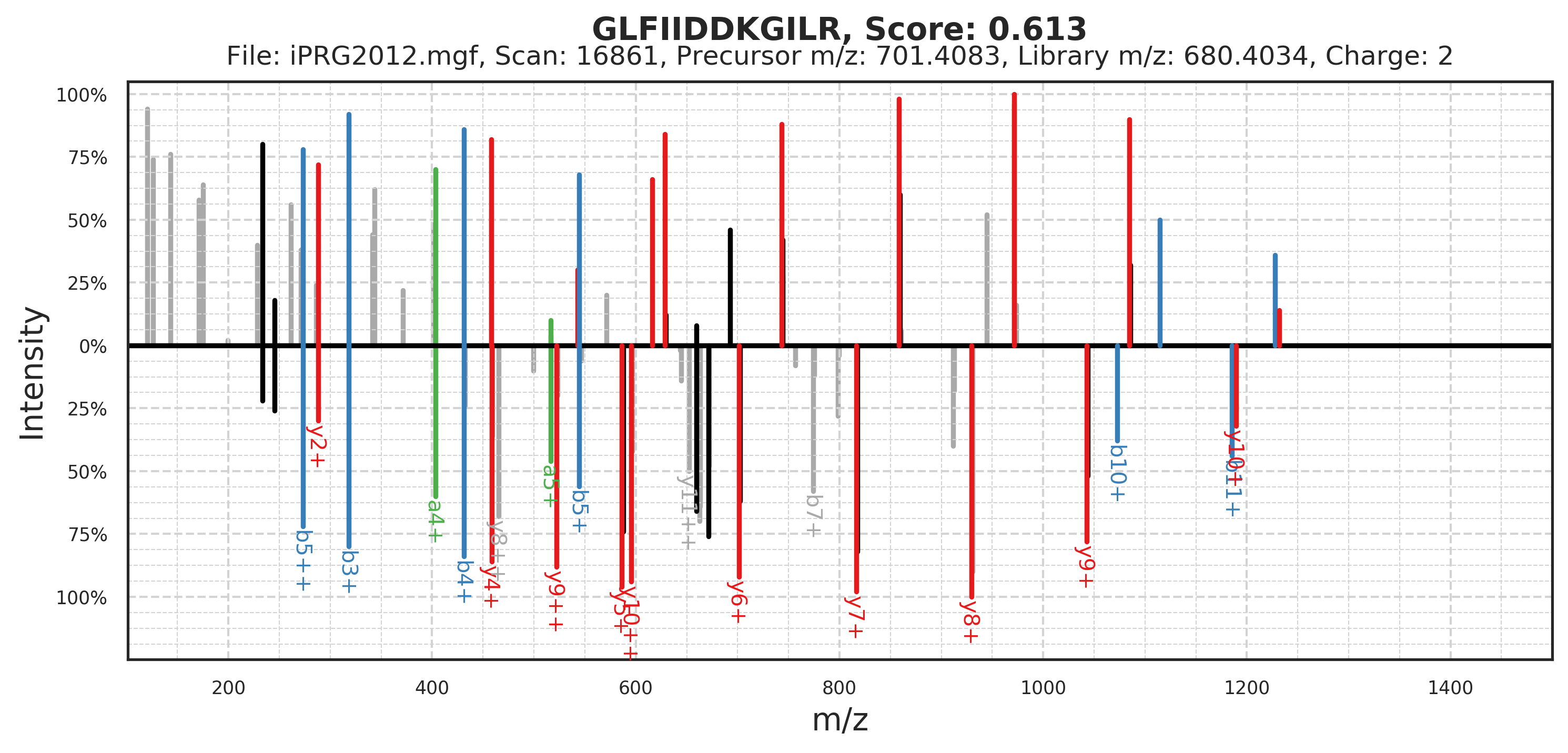 12
ANN-SoLo
Cascade search

Shifted dot product

Approximate nearest neighbor indexing
13
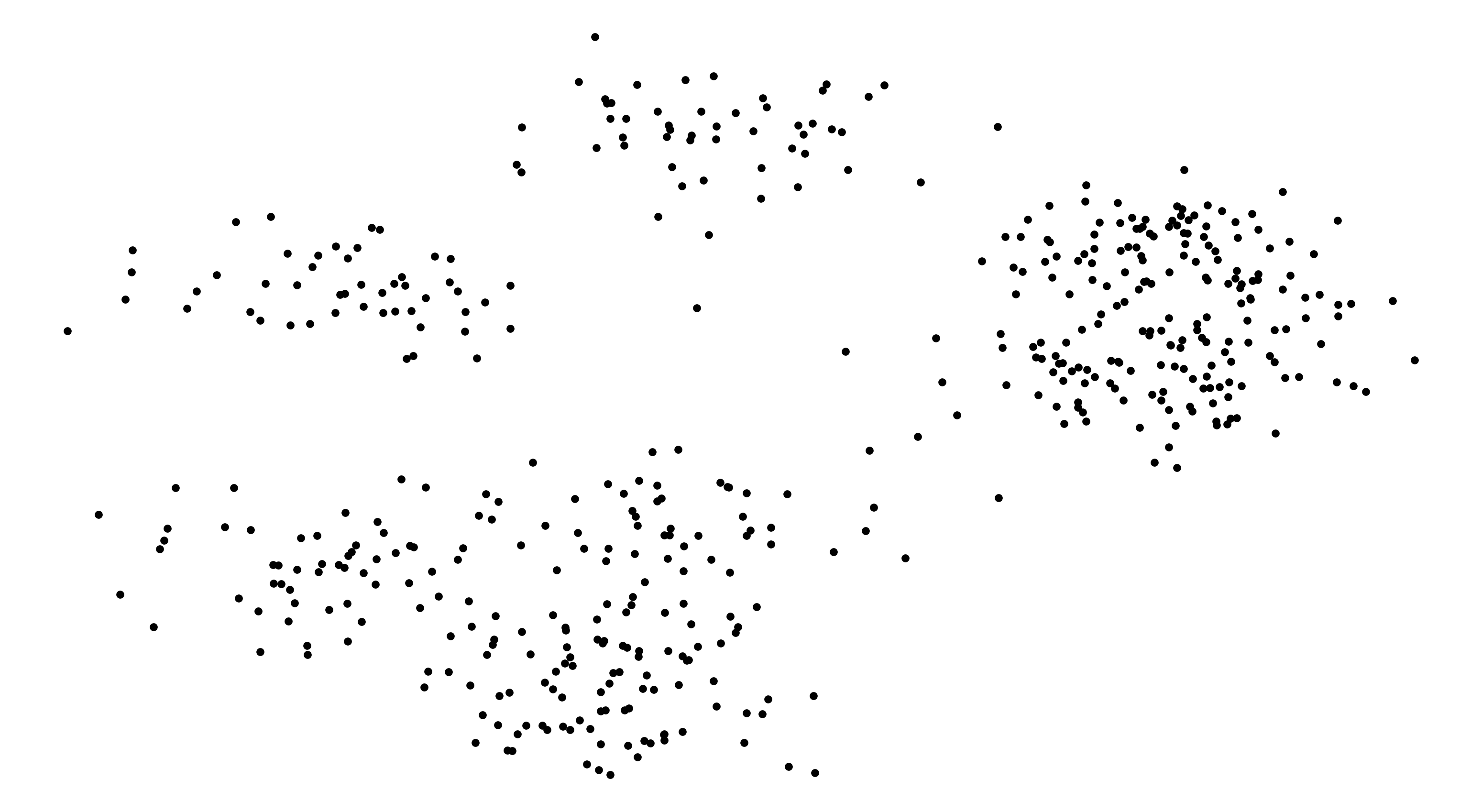 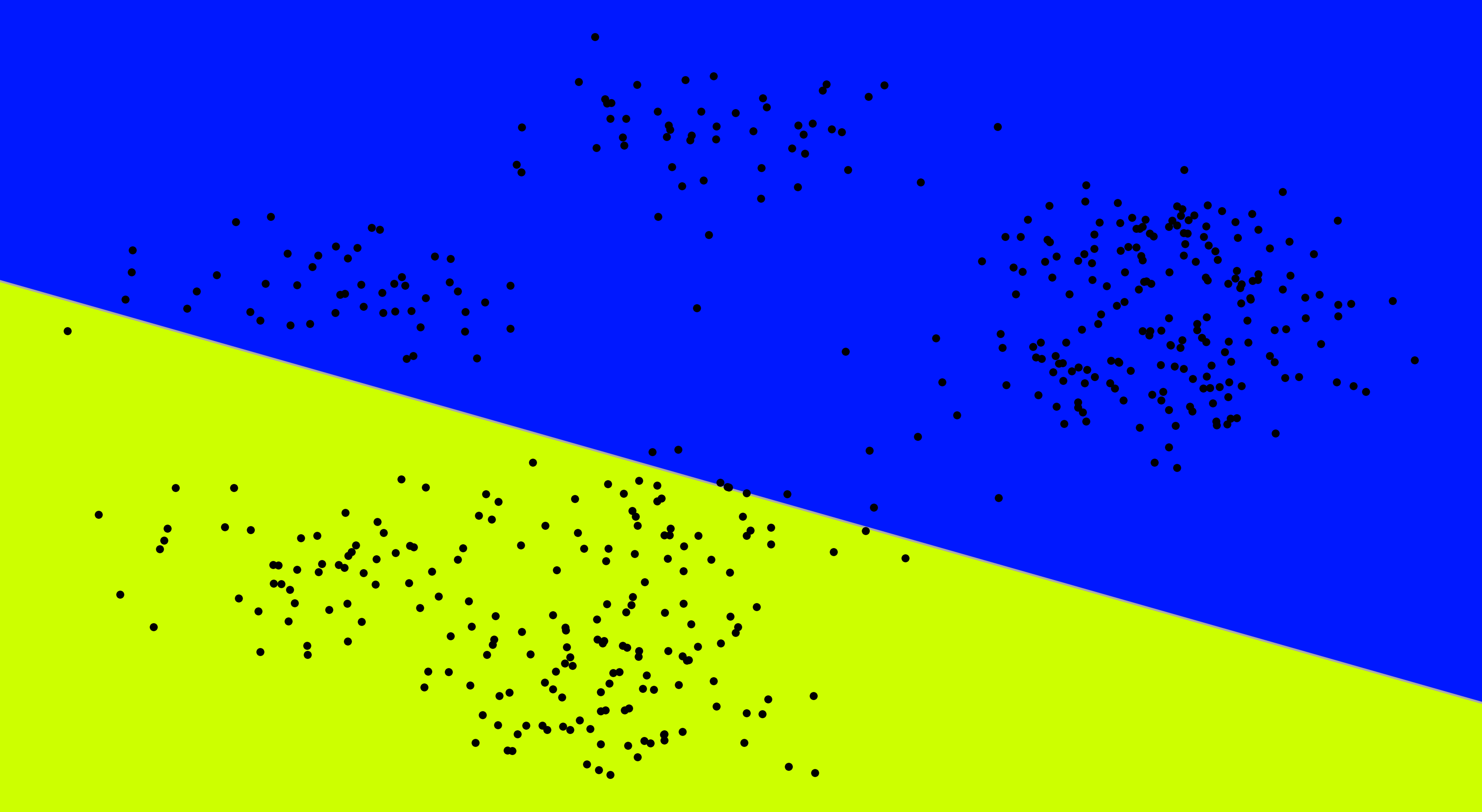 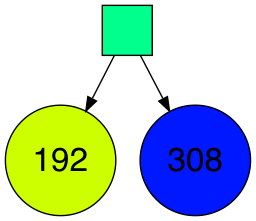 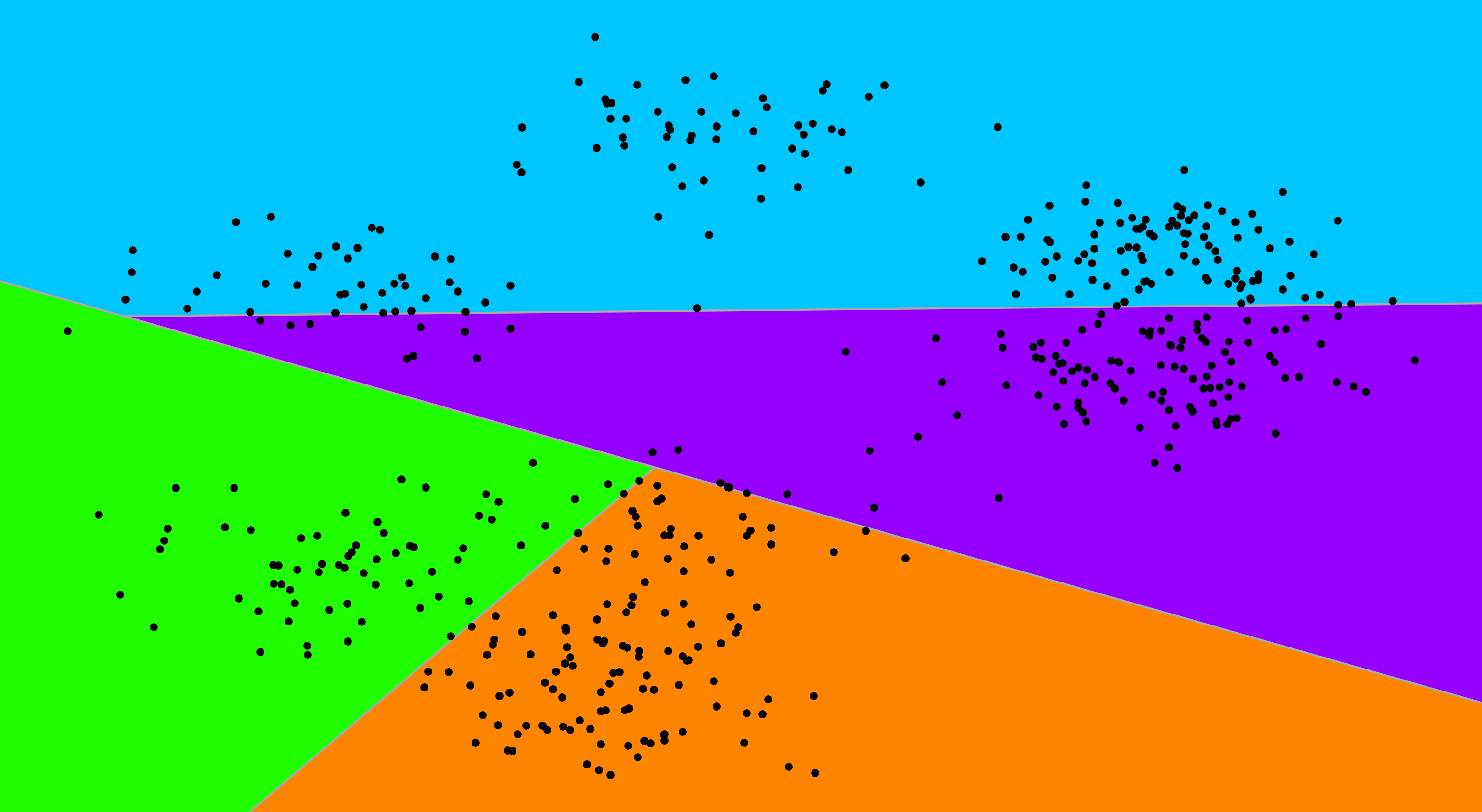 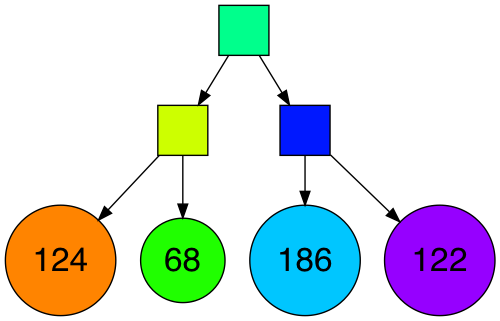 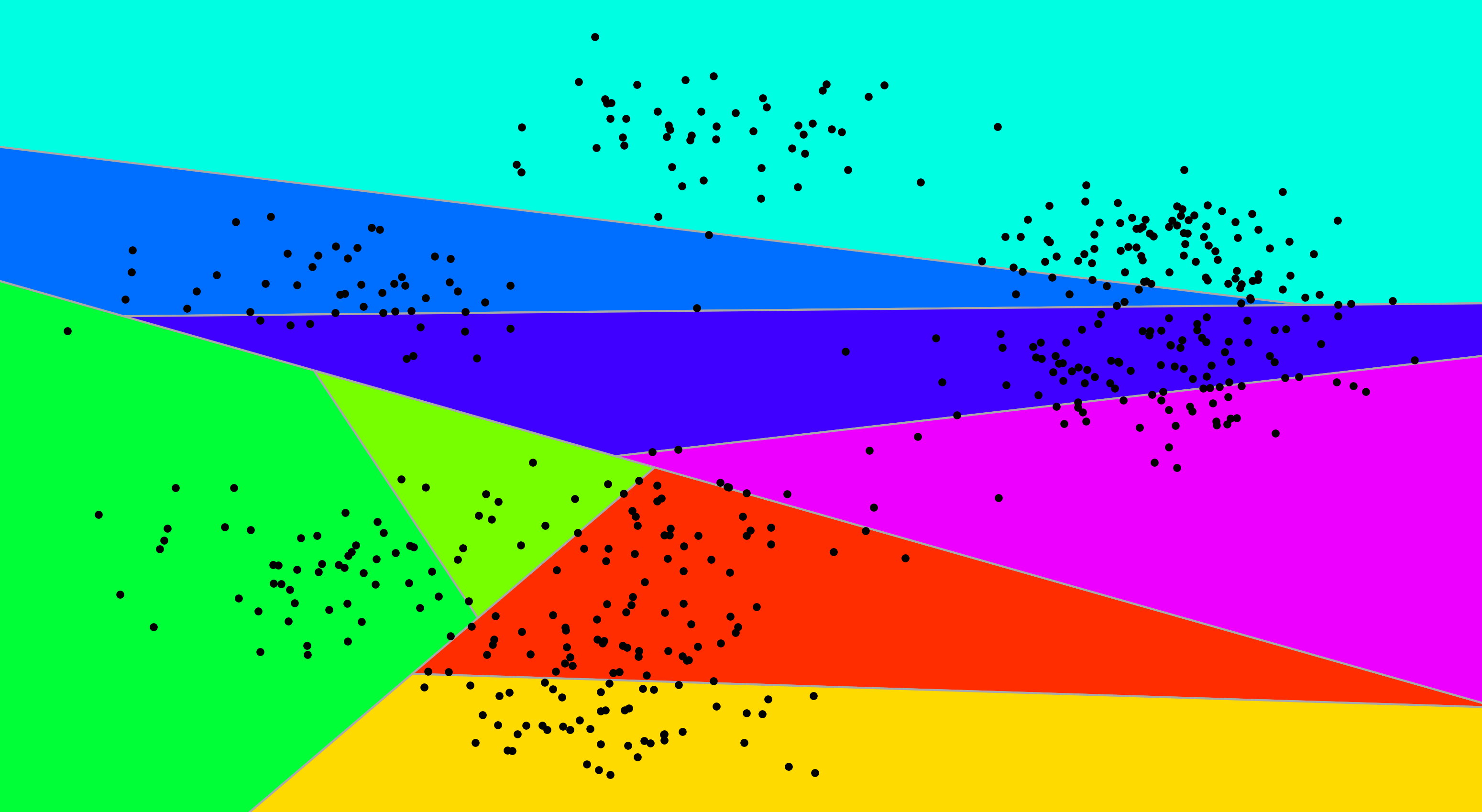 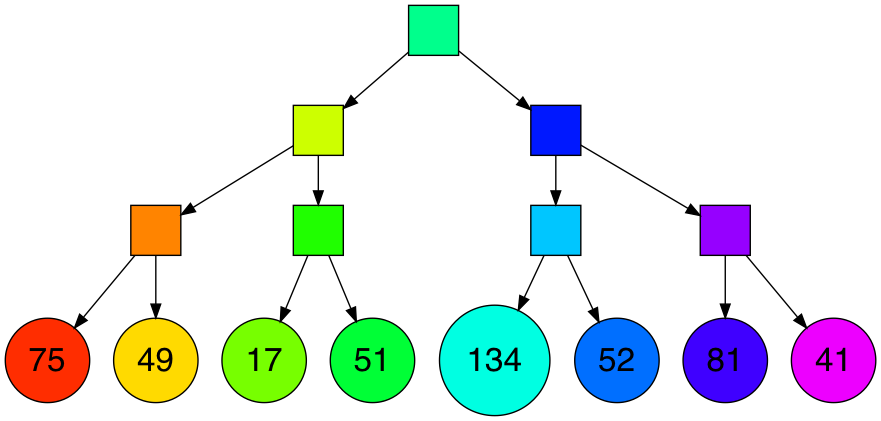 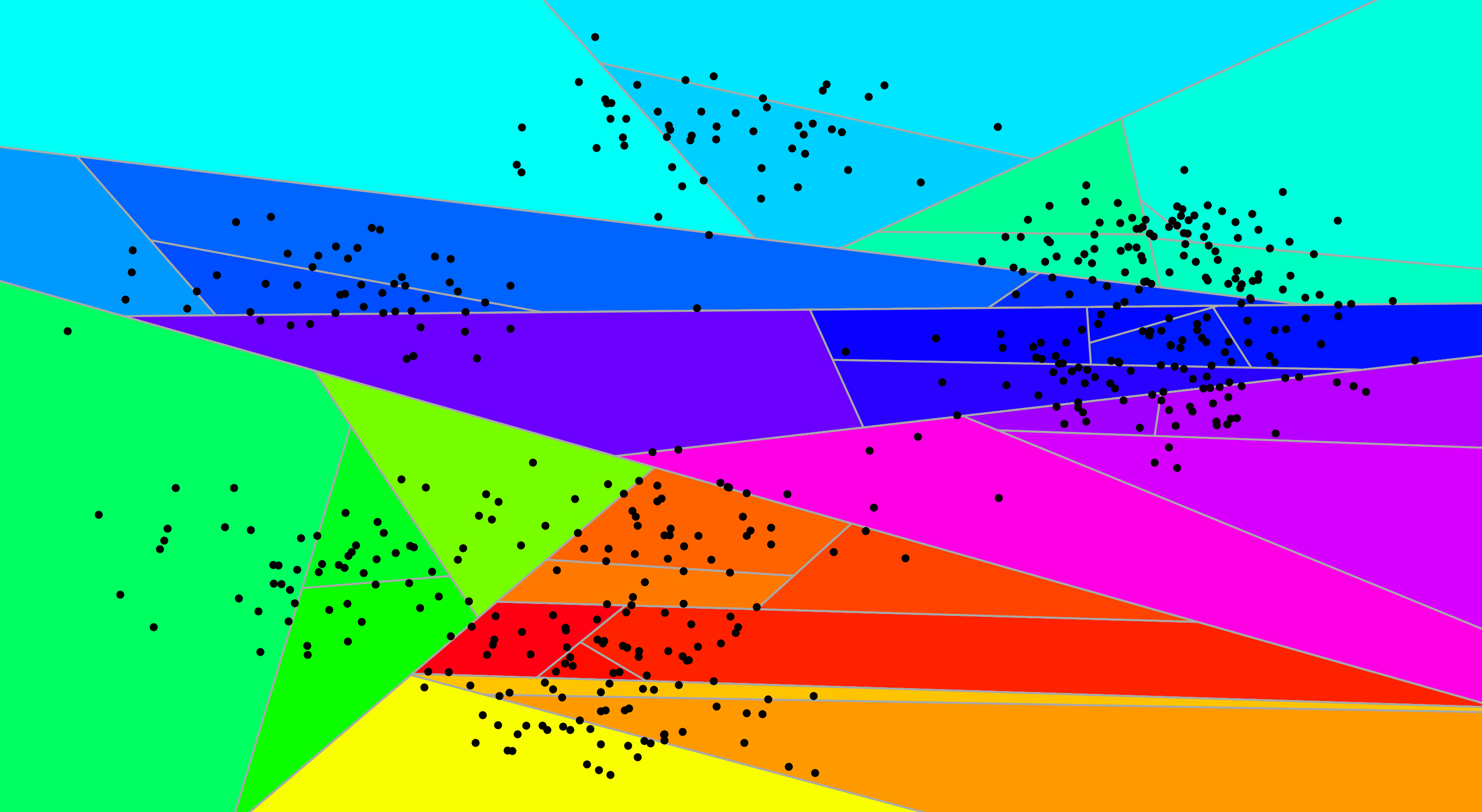 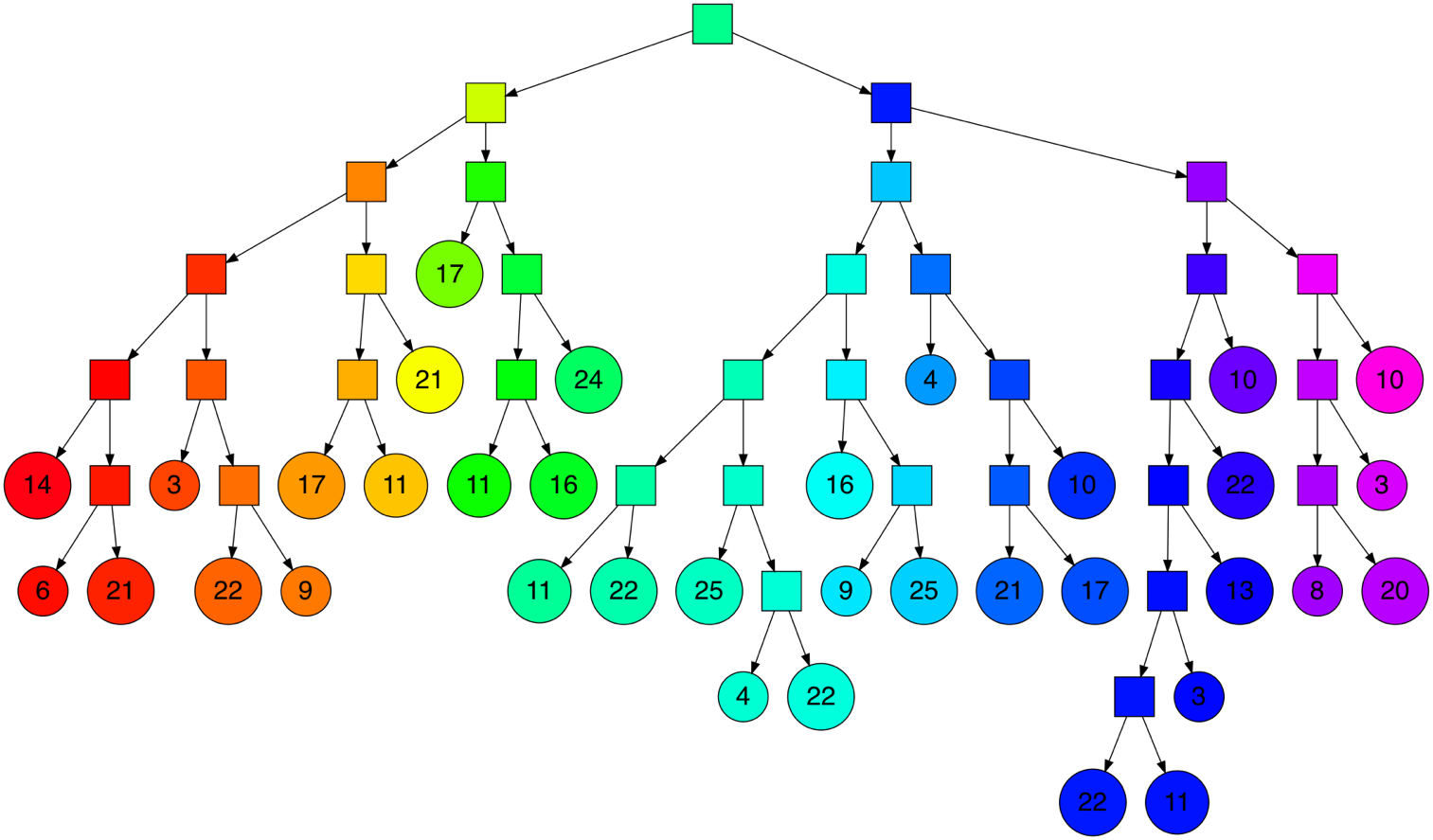 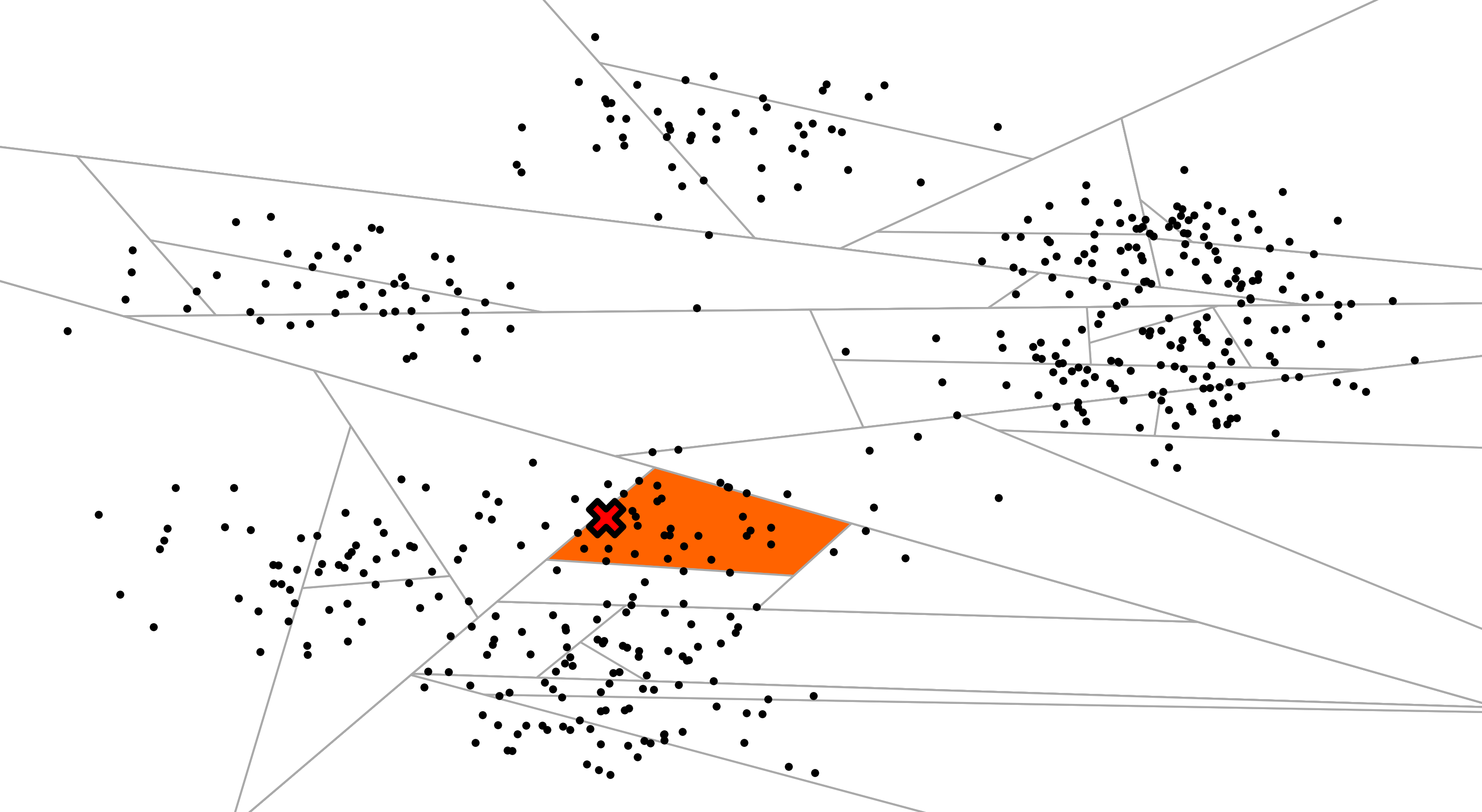 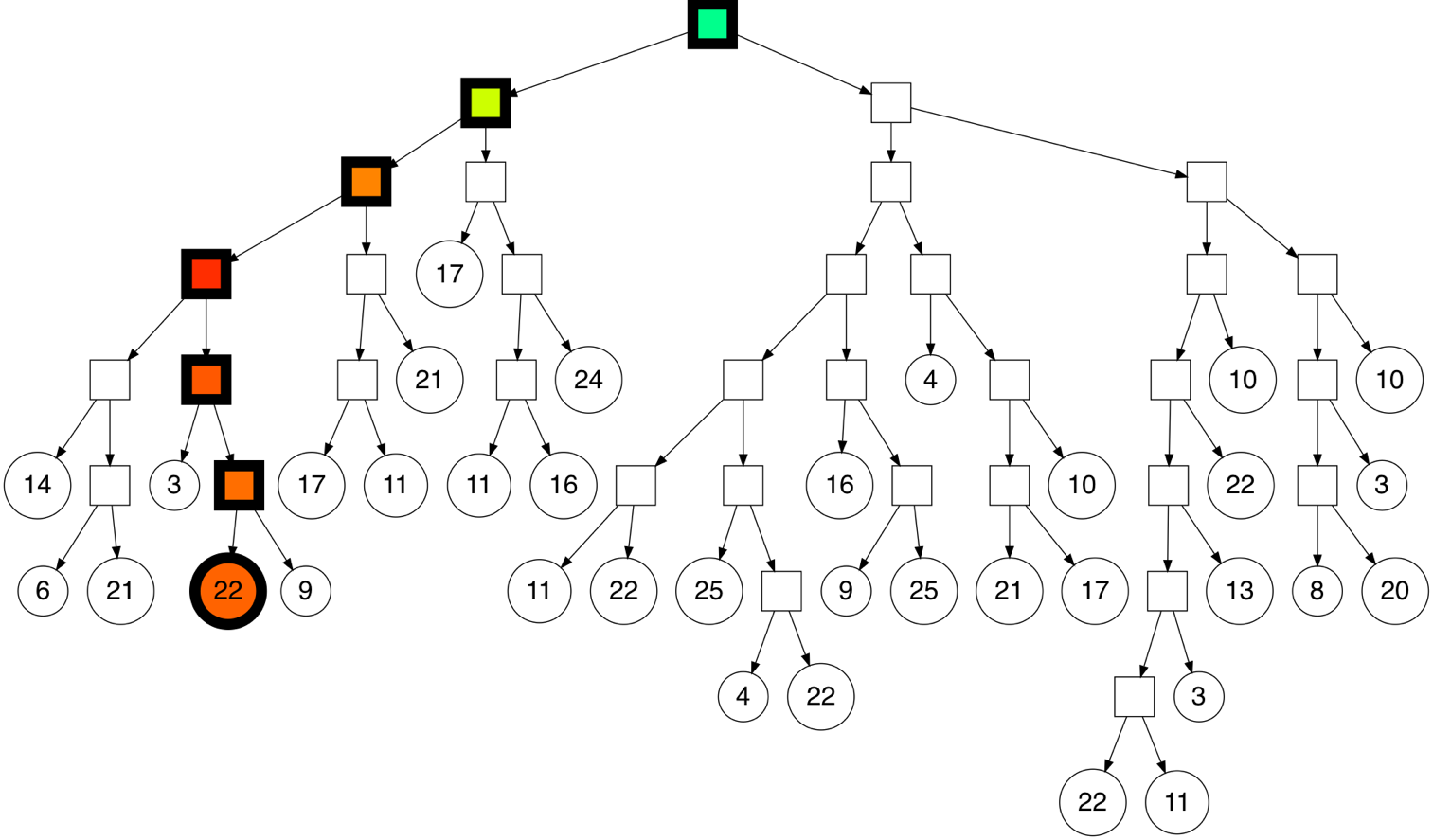 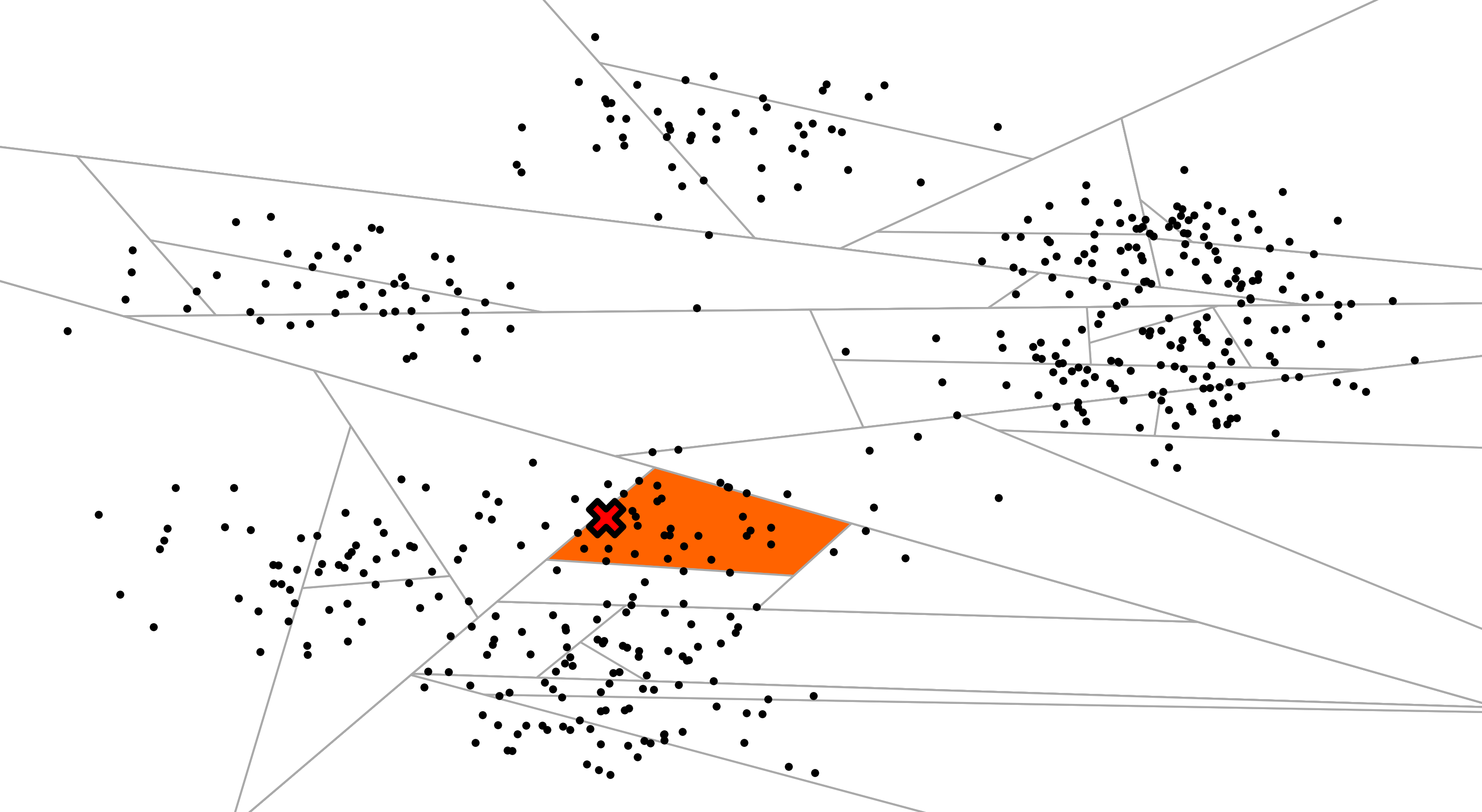 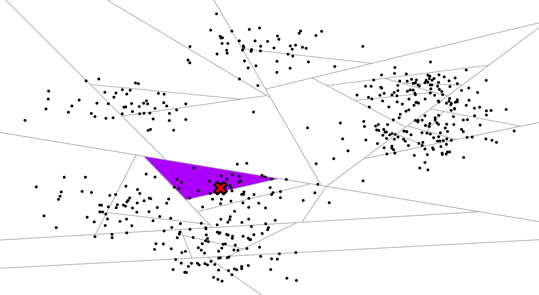 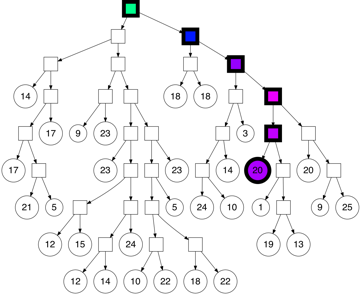 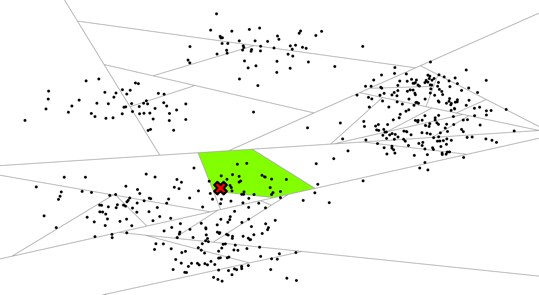 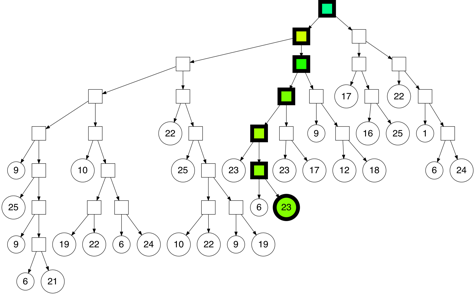 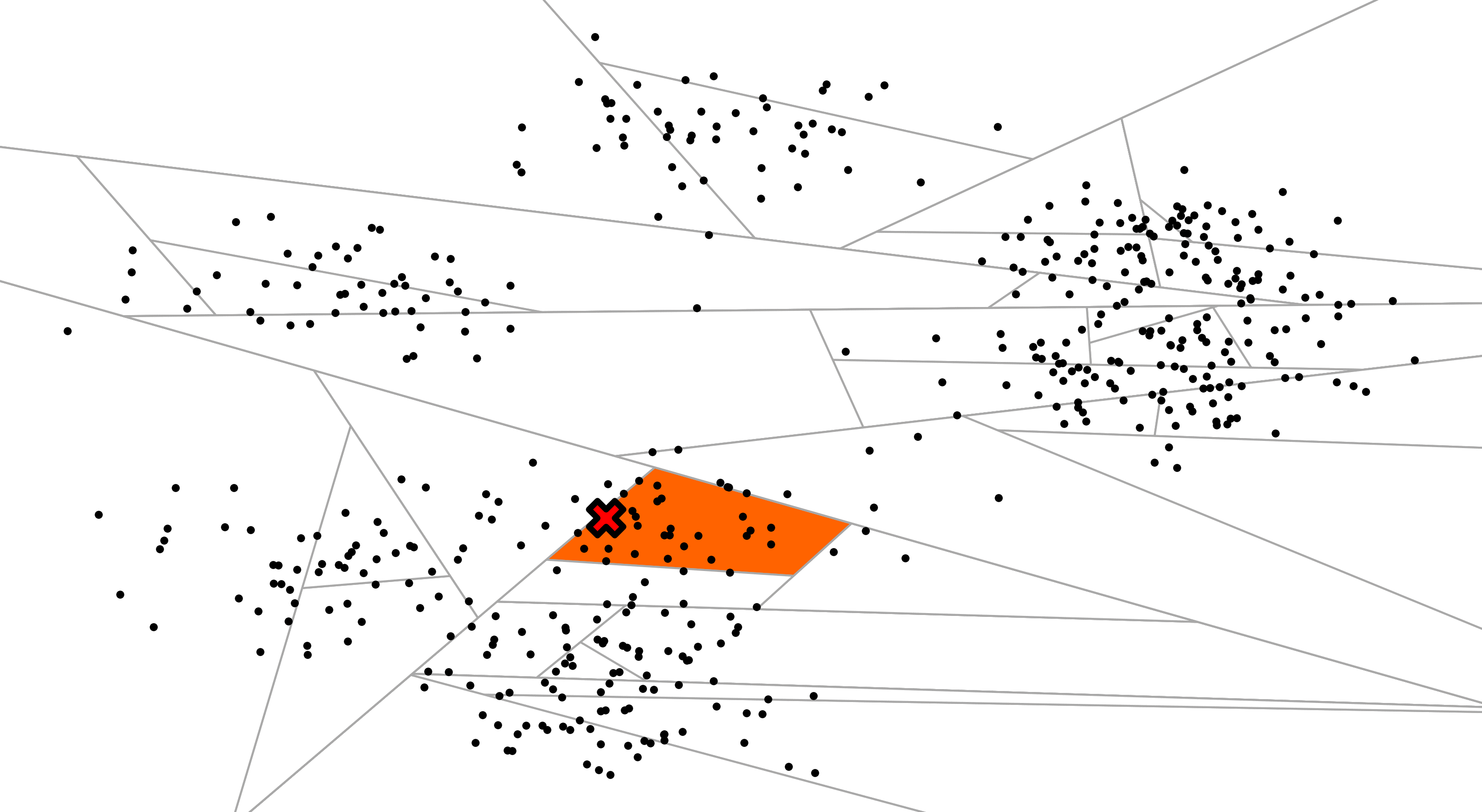 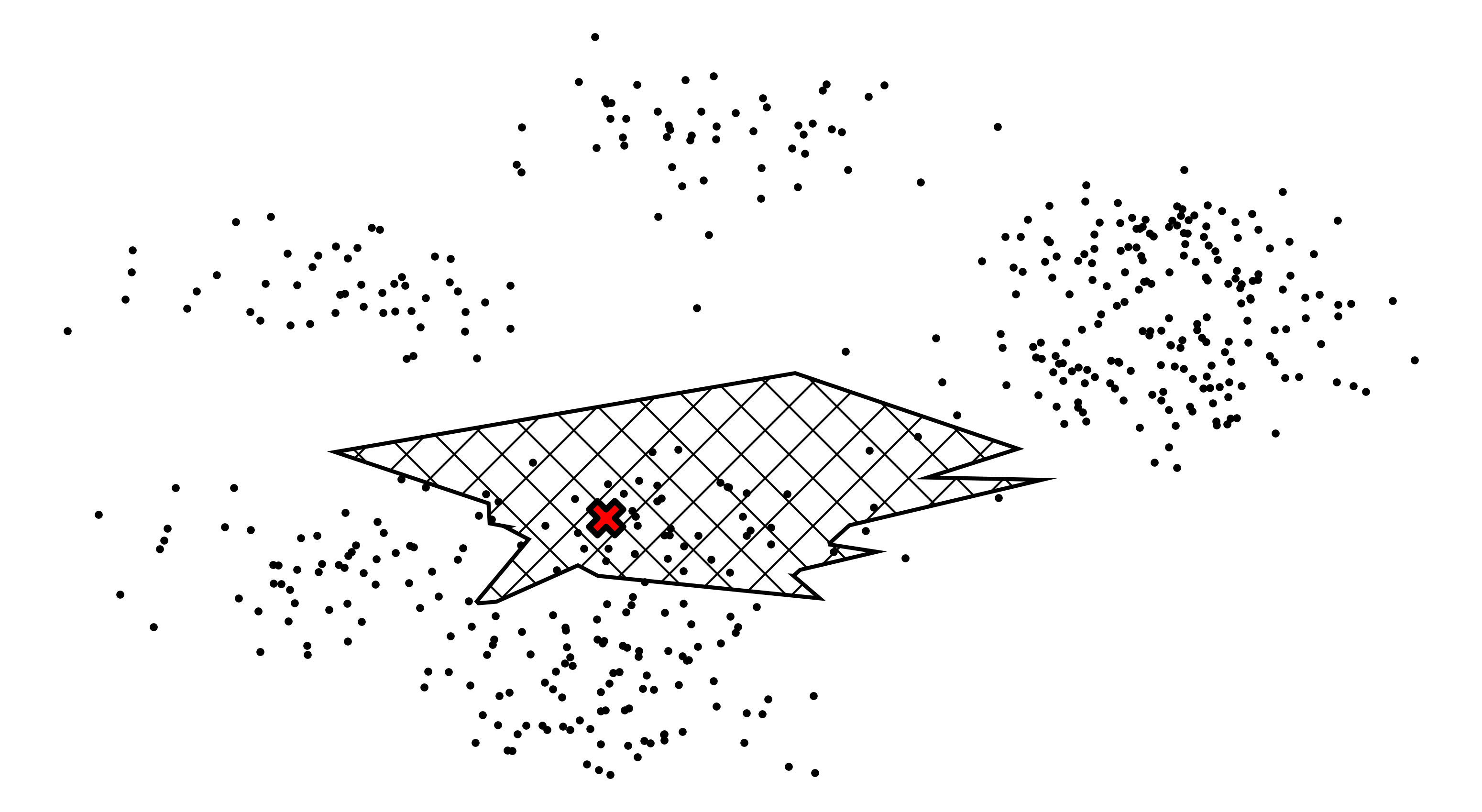 approximate nearest neighbor indexing
Retrieve candidates in logarithmic time

Does not depend on precursor mass

Tunable precision-performance trade-off
24
ANN-SoLo
Cascade search to maximize (un)modified identifications

Shifted dot product to sensitively match modified peptides

Approximate nearest neighbor to speed up spectral identifications

➜ fast open modification spectral library searching
25
ANN-SoLo
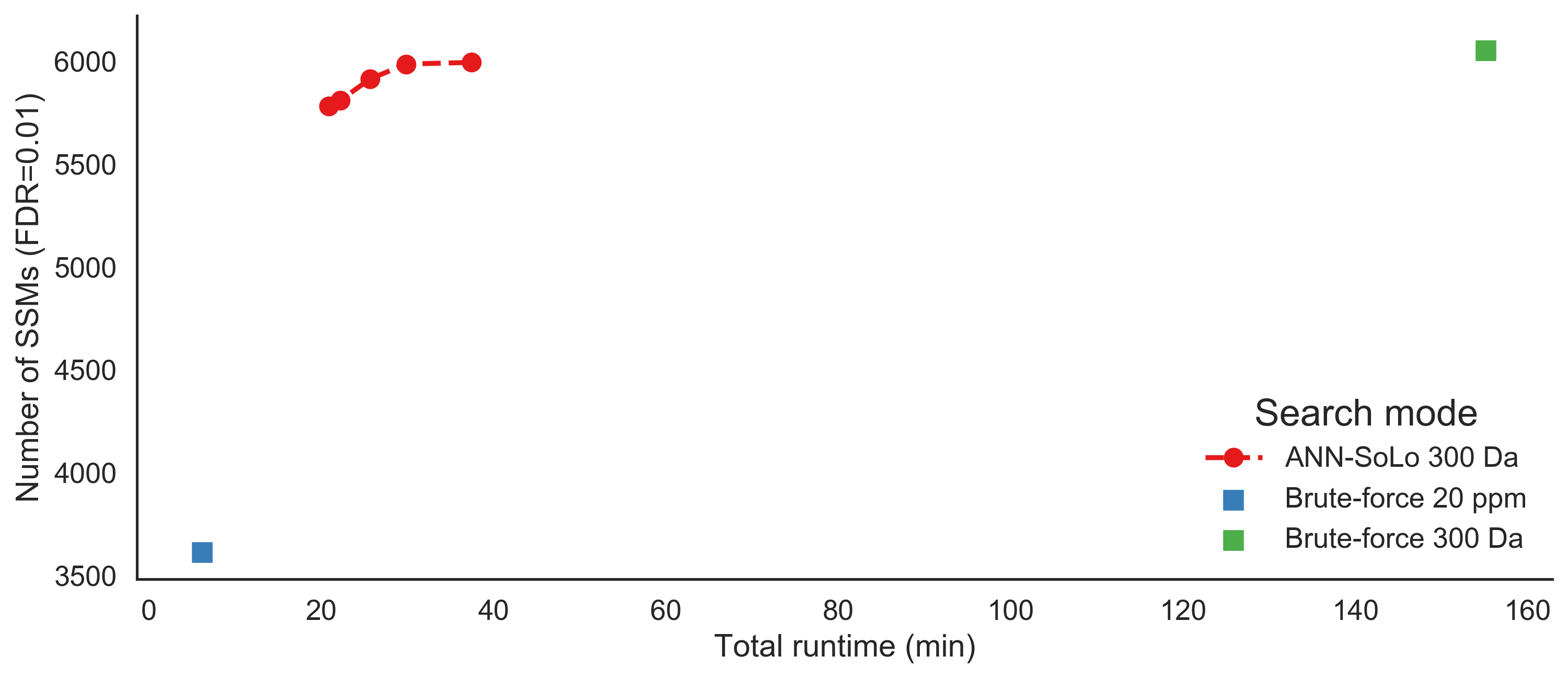 Chalkley, R. J. et al. Proteome Informatics Research Group (iPRG)_2012: A study on detecting modified peptides in a complex mixture. Mol. Cell. Proteomics 13, 360–371 (2014).
26
ANN-SoLo
Chick, J. M. et al. A mass-tolerant database search identifies a large proportion of unassigned spectra in shotgun proteomics as modified peptides. Nat. Biotechnol. 33, 743–749 (2015).
27
acknowledgments
Noble lab
ADREM data lab
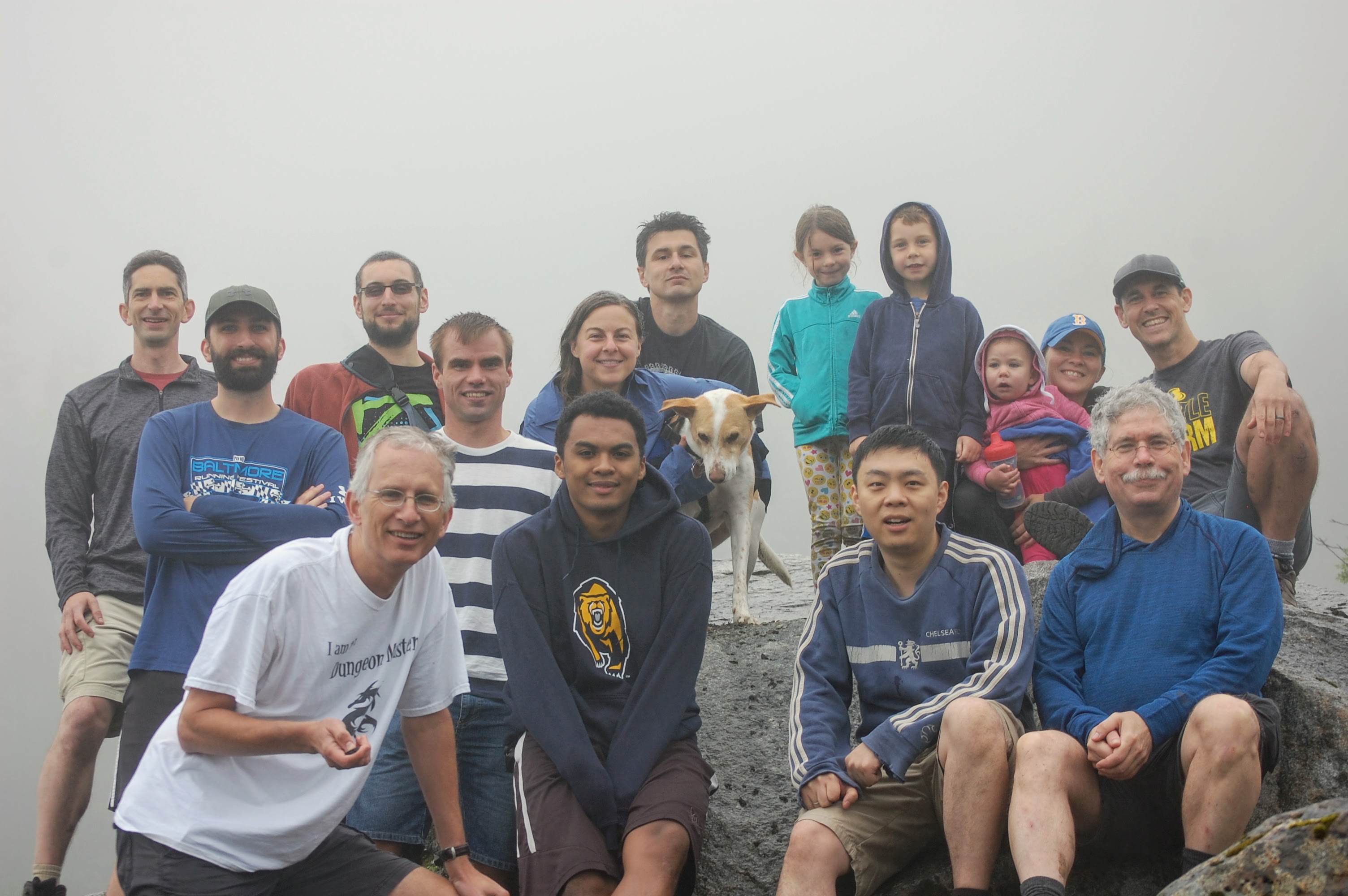 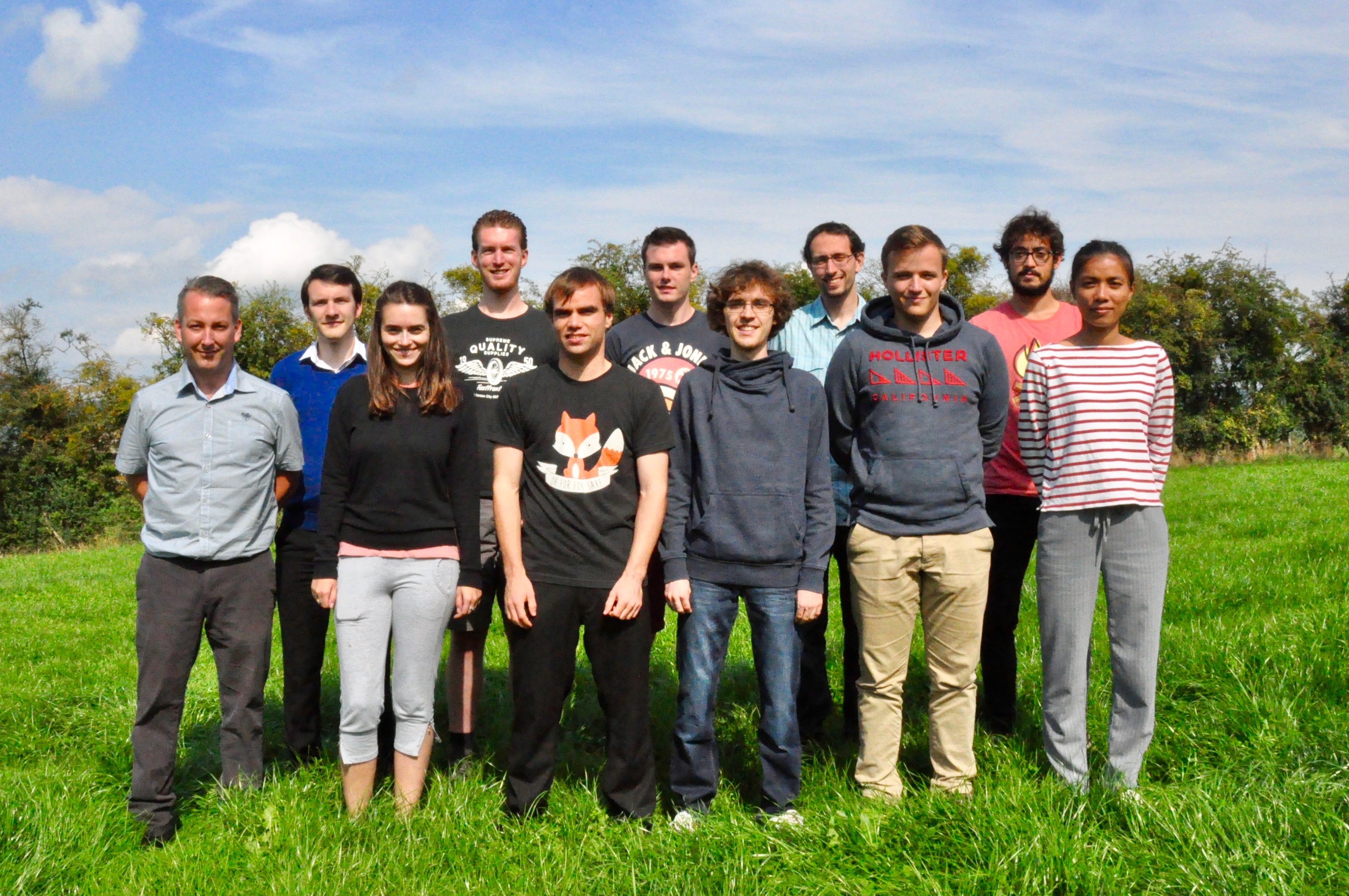 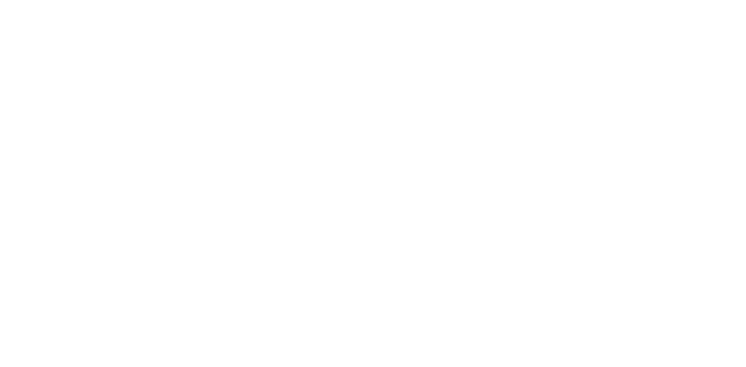 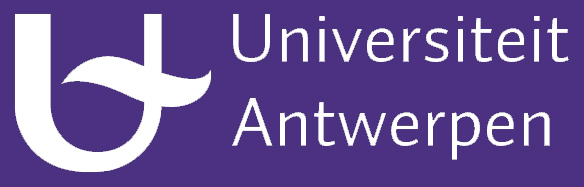 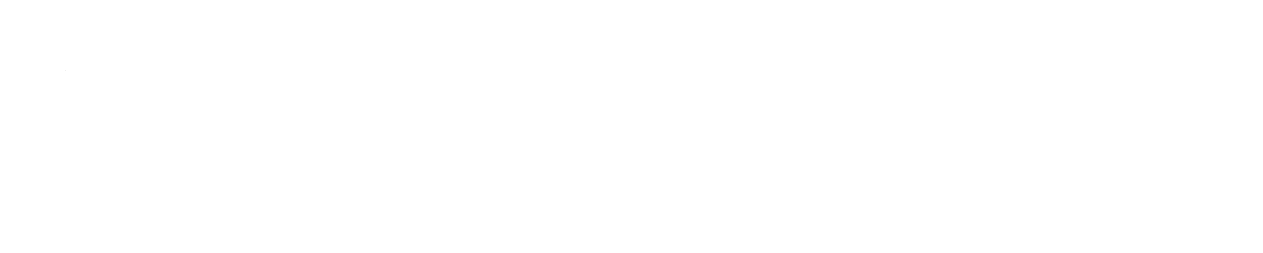 ANN-SoLo
Bittremieux, W., Meysman, P., Noble, W. S. & Laukens, K.Fast open modification spectral library searching through approximate nearest neighbor indexing. bioRxiv (2018).
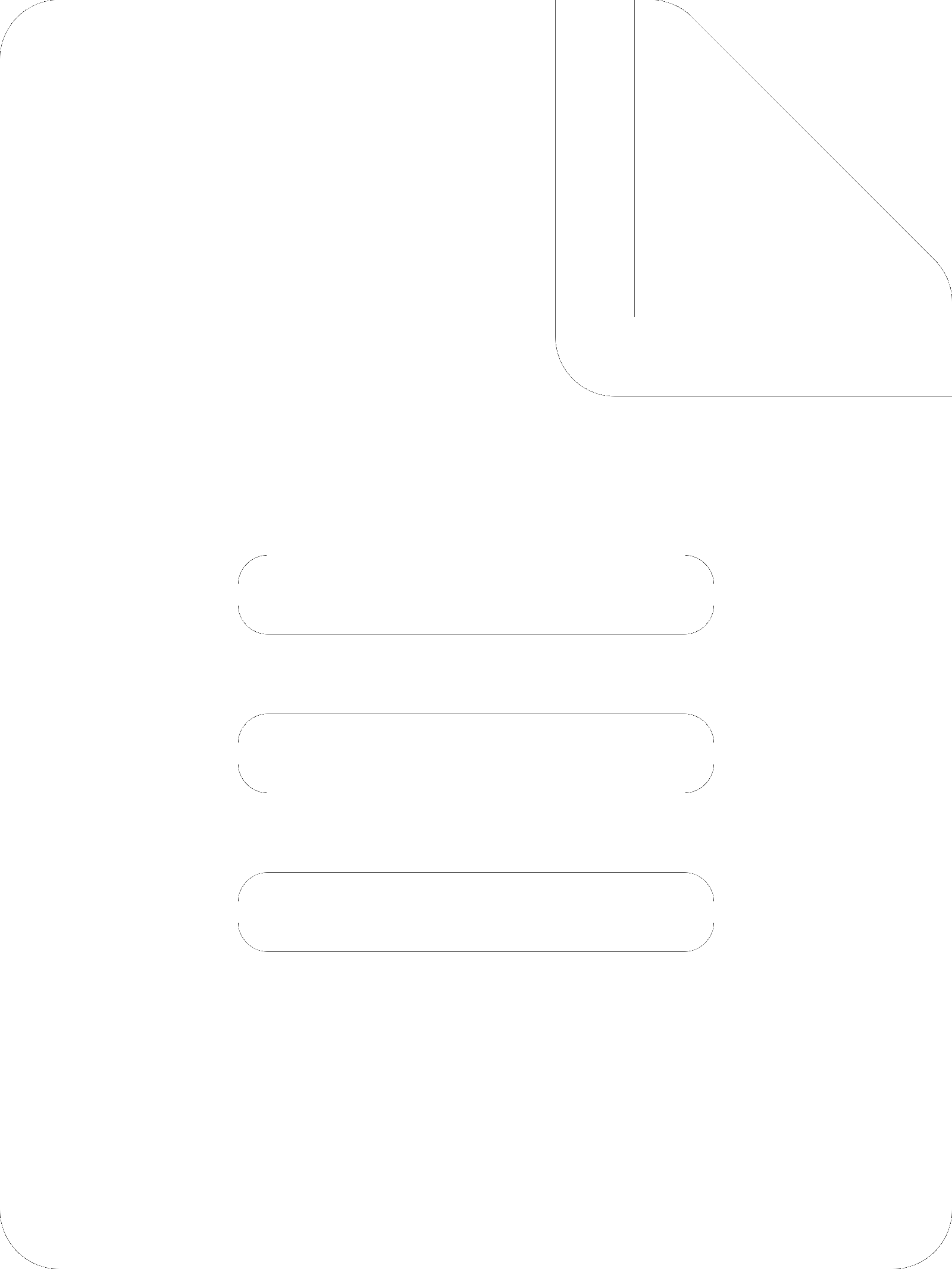 https://doi.org/10.1101/326173
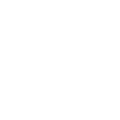 https://github.com/bittremieux/ANN-SoLo
profiling
Chalkley, R. J. et al. Proteome Informatics Research Group (iPRG)_2012: A study on detecting modified peptides in a complex mixture. Mol. Cell. Proteomics 13, 360–371 (2014).
30
open modification searching
Chick, J. M. et al. A mass-tolerant database search identifies a large proportion of unassigned spectra in shotgun proteomics as modified peptides. Nat. Biotechnol. 33, 743–749 (2015).
31